Poverty statistics of Mongolia
M.Oyuntsetseg
		Statistician
		Population and Social Statistics 	Department
04 May 2015
Contents
Legal framework
LAW ON STATISTICS
Article 6. System of official statistical indicators and the basis for its production

   2) population and social statistics; 
	d/ household and population income, expenditure and consumption; 
	e/ population nutrition, sufficiency, calorie, nutrition indicators, 	quality indicators and hygienic indicators; 
	f/ living standards and poverty;
Article 7. Conducting censuses and surveys 

	1) The National Statistical Commission is responsible for conducting the following censuses and surveys: 
		d/ Household socio-economic survey every quarter;
Methodology
Poverty analysis requires three main elements
1st. A welfare indicator, both measurable and acceptable, to rank all population accordingly
2nd. An appropriate poverty line to be compared against the chosen indicator in order to classify individuals in poor and non-poor
3rd. A set of measures that combine individual welfare indicators into an aggregated poverty figure.
Methodology
Welfare indicator: 
Income? 
       or
Consumption? 


Consumption 
in the short-run  though, say a year, consumption is likely to be more stable than income
households are often able to smooth out their consumption 
consumption is also less affected by seasonal patterns than income 
consumption is generally an easier concept than income for the respondents to grasp
Which one?
Methodology
The construction of the consumption aggregate
1st. It must be as comprehensive as possible given the available information
2nd. Market and non-market transactions are to be included

The consumption aggregate comprises five main components:
Food
Non-food
Housing
Durable goods
Energy
Methodology
Food component
1st. All possible sources of consumption are included
2nd. Only food that was actually consumed
3rd. Non-purchased food items need to be valued and included in the welfare measure

The method to collect
In the capital and in aimag centers – diary
In soum centers and in the countryside – a recall
Methodology
The poverty line – Absolutethe Cost of Basic Needs method was employed to estimate the nutrition-based poverty lineIf a person cannot afford the cost of the basket, this person will be considered to be poor.The poverty line comprises two main components: food + non-food
Methodology
Food poverty line
2100 calories per person per day
Reference group – bottom 40% of the population
A food bundle 
Caloric conversion factors were used to transform the food bundle into calories
Median unit values were derived in order to price the food bundle
The average caloric intake of the food bundle was estimated
Methodology
For instance
1430 calories - the average daily caloric intake of the bottom 40% of the population in Mongolia
789 tugrug – the daily value of the food bundle (per person)
1159 tugrug = (789*2100)/1430 – the value of the daily food poverty line
35253 tugrug =1159*(365/12) – the value of the monthly food poverty line
Methodology
2. Non-food poverty line

Non-food poverty line – the average non-food consumption of the population whose total consumption is similar to the food poverty line
The food shares of the reference group
A simple non-parametric calculation as suggested in Ravallion
Methodology
For instance

The food shares of the reference group is 56.5% = 35253 tugrug
	
	Poverty line is: 35253/(56.5/100) = 62394 тugrug (per person per month)
Methodology
In summary:

Welfare indicator is
Consumption 

Comparable indicator is
Absolute poverty line
Methodologies
“Poverty Manual”, World Bank, August 2005

“Designing Household Survey Questionnaires for Developing Countries” World Bank, 2000

“Guidelines for constructing consumption aggregates for welfare analysis”, Deaton. A, Zaidi. S, World Bank, 2002

“Poverty comparisons”, Ravallion. M, 1992

“Poverty lines in theory and practice”, Ravallion. M, 1998

“A class of decomposable poverty measures”, Foster. J, Greer. J, Thorbecke. E, 1984

“Poverty estimation methodology”, developed based on the above mentioned guidelines and approved by the NSO Chairman.
History of the Household Socio Economic Survey
Household Income and Expenditure Survey (HIES), since 1966 till July 2007, every quarter
Living Standards Measurement Survey, 1995, 1998, 2002-2003, 3 times
Household Socio-Economic Survey (HSES)
Every quarter since July 2007
Types of HSES
Classifications
Data system
Interviewers 92, supervisors 24.
24 supervisors  check the data  from the data server and send it to the supervisors data server at NSO.
92  interviewers collect information by tablets from selected households
92 interviewers check the data and send it to the data server at NSO
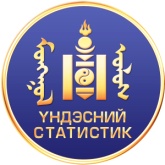 Household
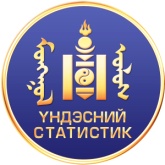 Within 5th and 8th of each month
Within 2nd of each month
Within 1st of each month
3 days have to check the data for supervisors
Data dissemination
Indicators

Household income and expenditure
		Monthly average income per household and composition
		Monthly average expenditure per household and composition
		Monthly average per capita food consumption
		Composition of daily foodstuff consumption and calories per person

Main poverty measures
		Poverty headcount
		Poverty gap
		Severity of poverty
		
Inequality
		Gini coefficient
		Consumption change by group (decile, quintile)
Data dissemination
Indicators

 Living indicators
	Number of Household members, by poverty status
	Household assets, by poverty status: dwelling, livestock, money, etc
	Household head characteristics, by poverty status: age, sex,   	employment, education  
	Educational level of population, by poverty status
	Employment of population, by poverty status
	Health of population, by poverty status
We estimate indicators  by using sampling weight at the following
levels.

 National average
 Location: Urban and rural; 
	Capital city, aimag centers, soum centers, and rural areas
 Regions: West, Khangai, East, Central and Ulaanbaatar
Data dissemination
2. Annual results:
1. Quarterly results:
Period: 
1-st quarter – April
2-nd quarter – July
3-rd quarter – Oct 
4-th quarter – Jan, next year 
Indicator:
Monthly average income and expenditure of households
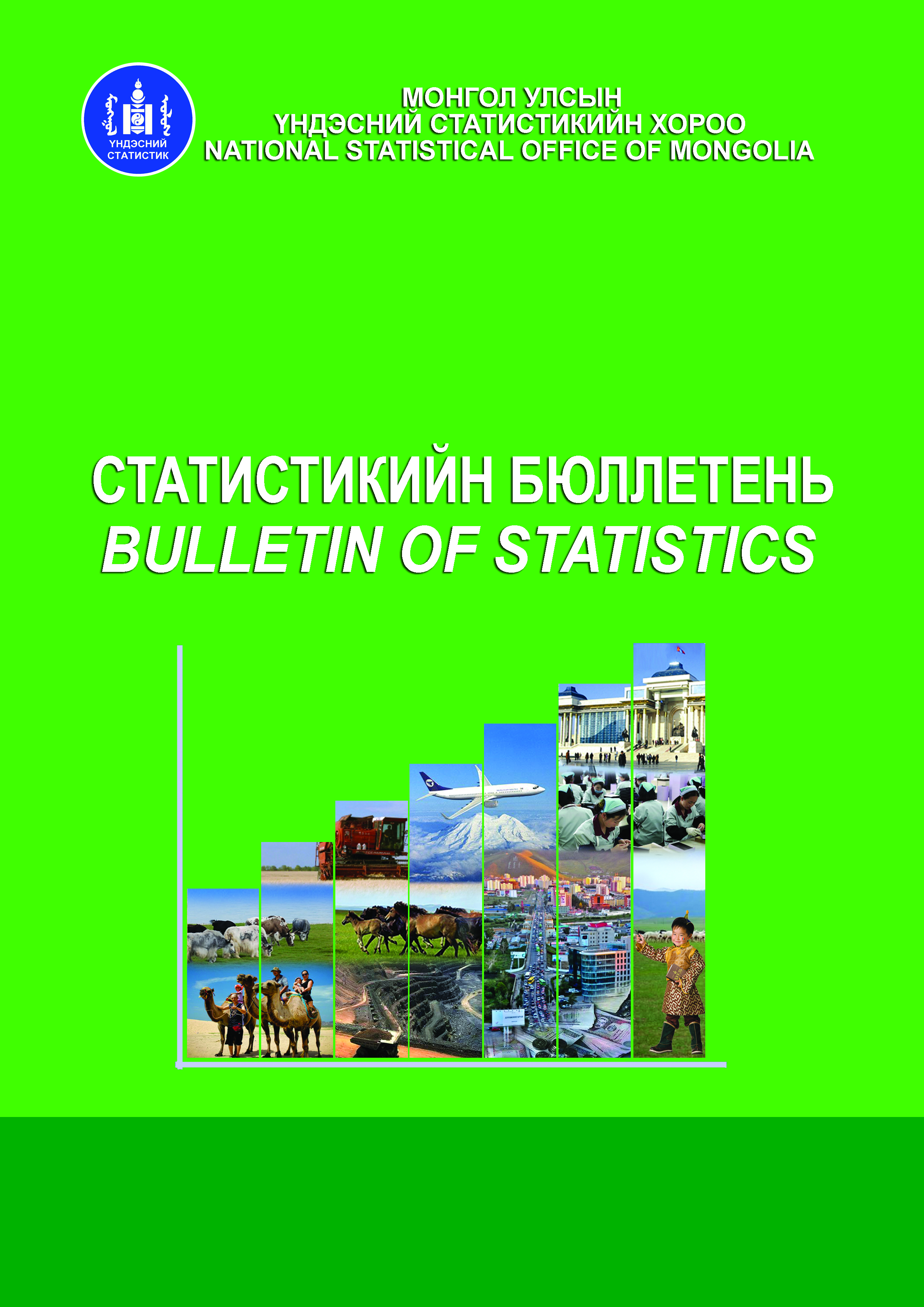 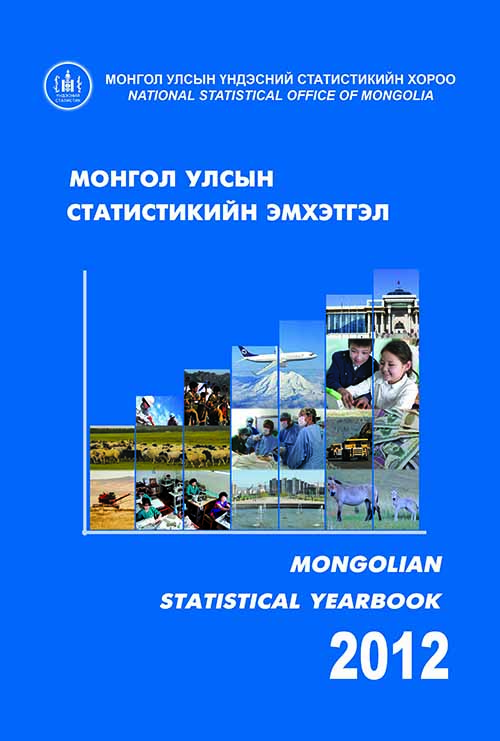 Period: annual
Indicator:
 Household income and                                    expenditure
 Poverty measures
 Inequality
 Other indicators
3. Poverty profile
4. WWW.1212.mn:
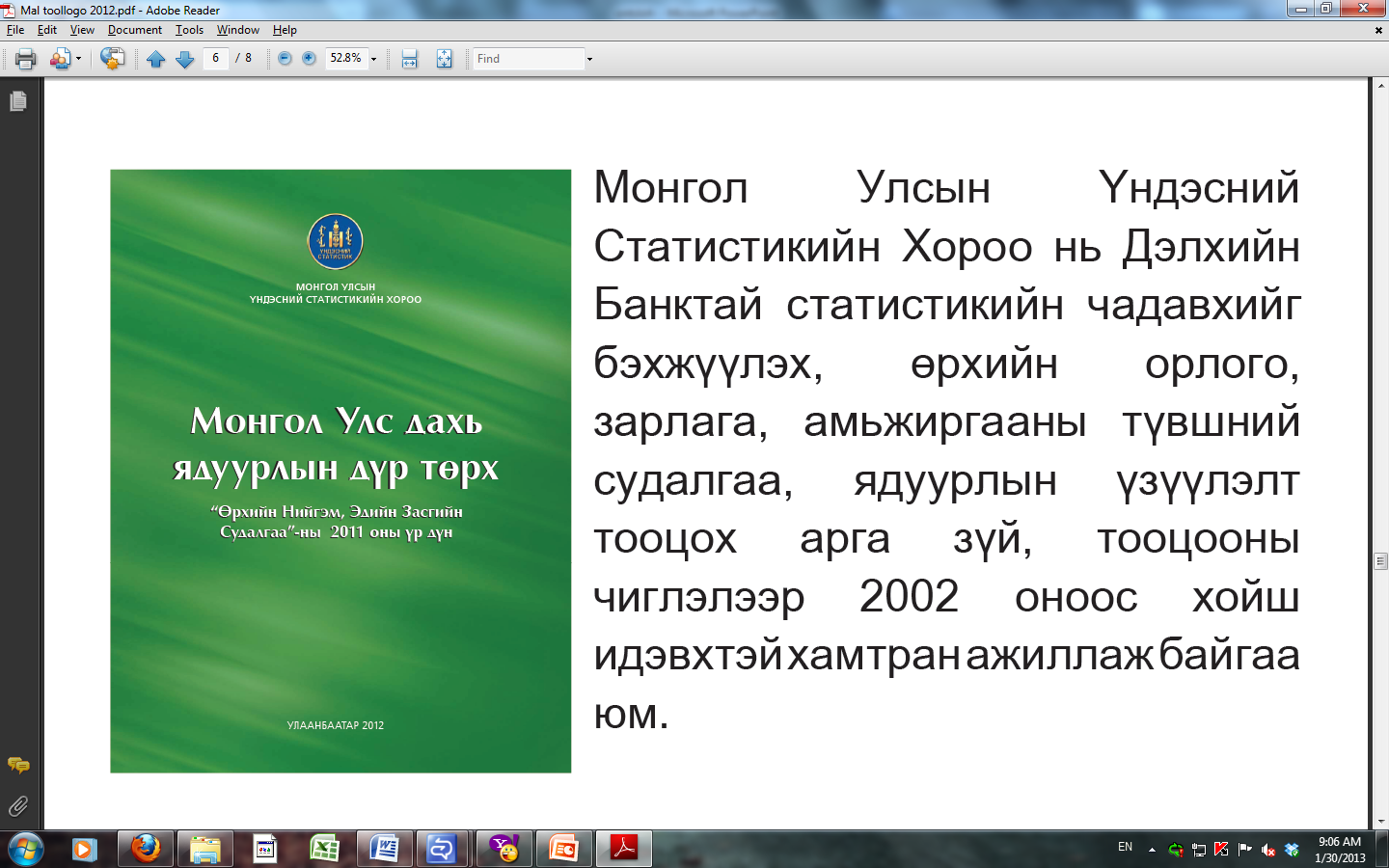 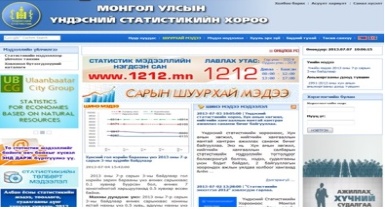 - Update database with the most recent data 

-  Database of  anonymized micro data of surveys
Period:  every year
Indicator: Comprehensive
Published year: 2002/03, 2007/08, 2010, 2011, 2012
Thank you for your attention
The Government Building III
Baga Toiruu-44 
Ulaanbaatar-20а, МongoliaTel: (976)-11-329125Fax: (976)-11-324518 
E-mail: international@nso.mn
www.nso.mn 
www.1212.mn